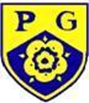 EYFS & KS1
Knowledge Organisers

Spring Term 2 2023
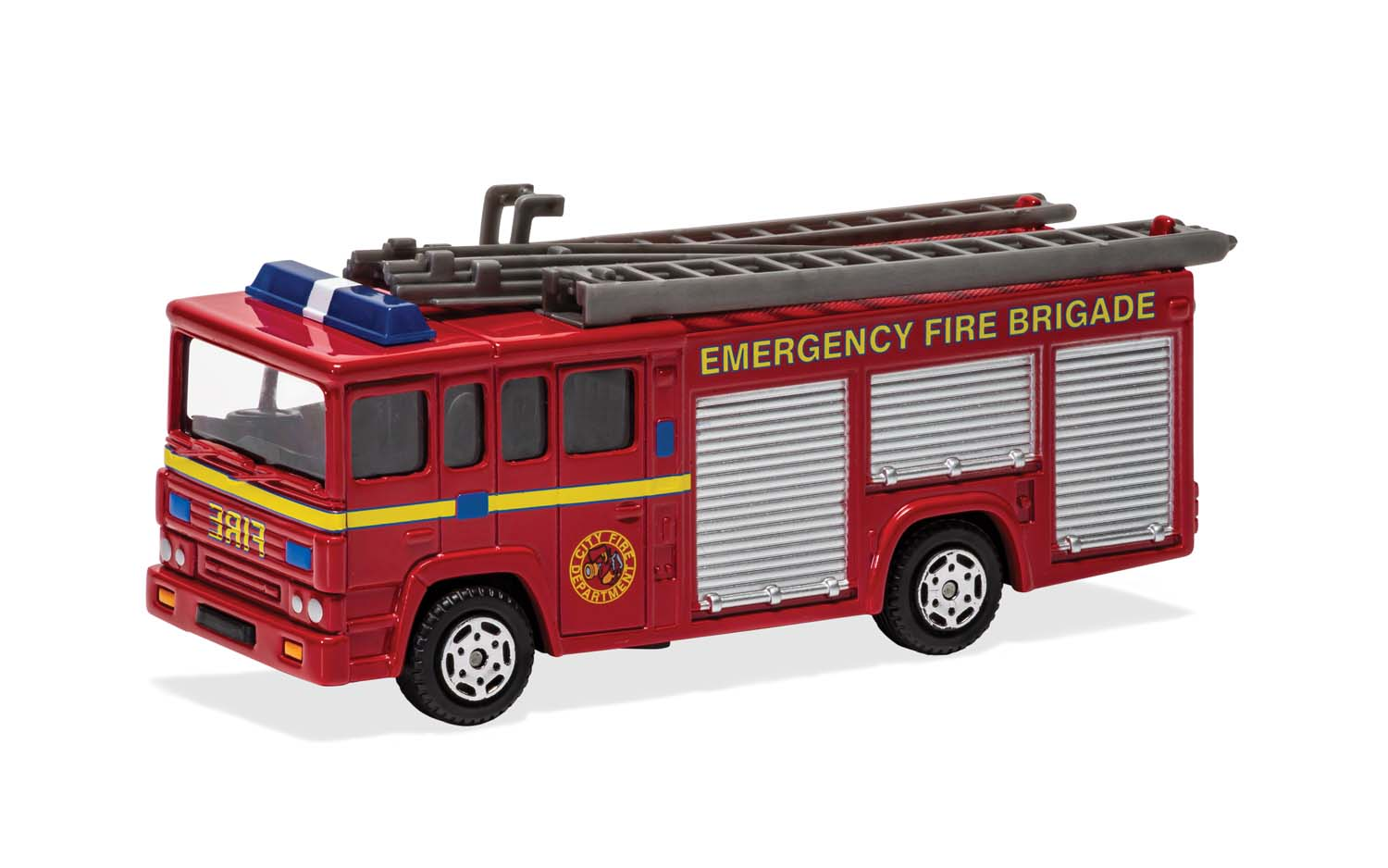 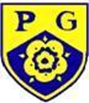 EYFS
Spring 2 2023
Happily Ever After
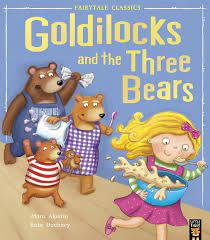 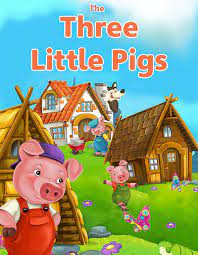 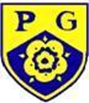 Year 1
Spring 2 2023
Happily Ever After
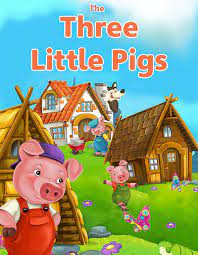 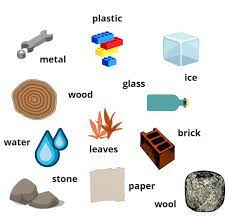 Key Text:
The Three Little Pigs
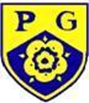 Year 2
Spring 2 2023
Happily Ever After
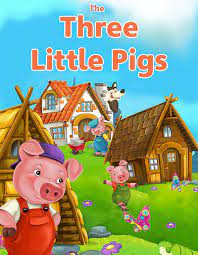 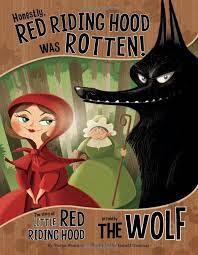 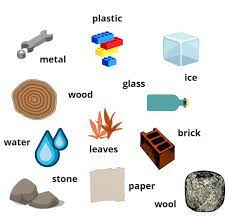 Key Texts: The Three Little Pigs
Honestly, Red Riding Hood was Rotten